ADATBÁZISAINK
SpringerLink
2023.02.06.
Készítette: Lilikné Csákány Andrea, Zsömle Viktor
Tartalomjegyzék
Általános tudnivalók
Kapcsolódás karhoz, tanszékhez
Dokumentumtípusok
Keresési, szűrési lehetőségek
Kiegészítő / extra funkciók
Szerzői profil / felhasználói fiók
Gyakorlati példák
Általános tudnivalók
Általános tudnivalók
Általános tudnivalók
Kapcsolódás karhoz, tanszékhez
Kapcsolódás karhoz, tanszékhez
Kapcsolódás karhoz, tanszékhez
Kapcsolódás karhoz, tanszékhez
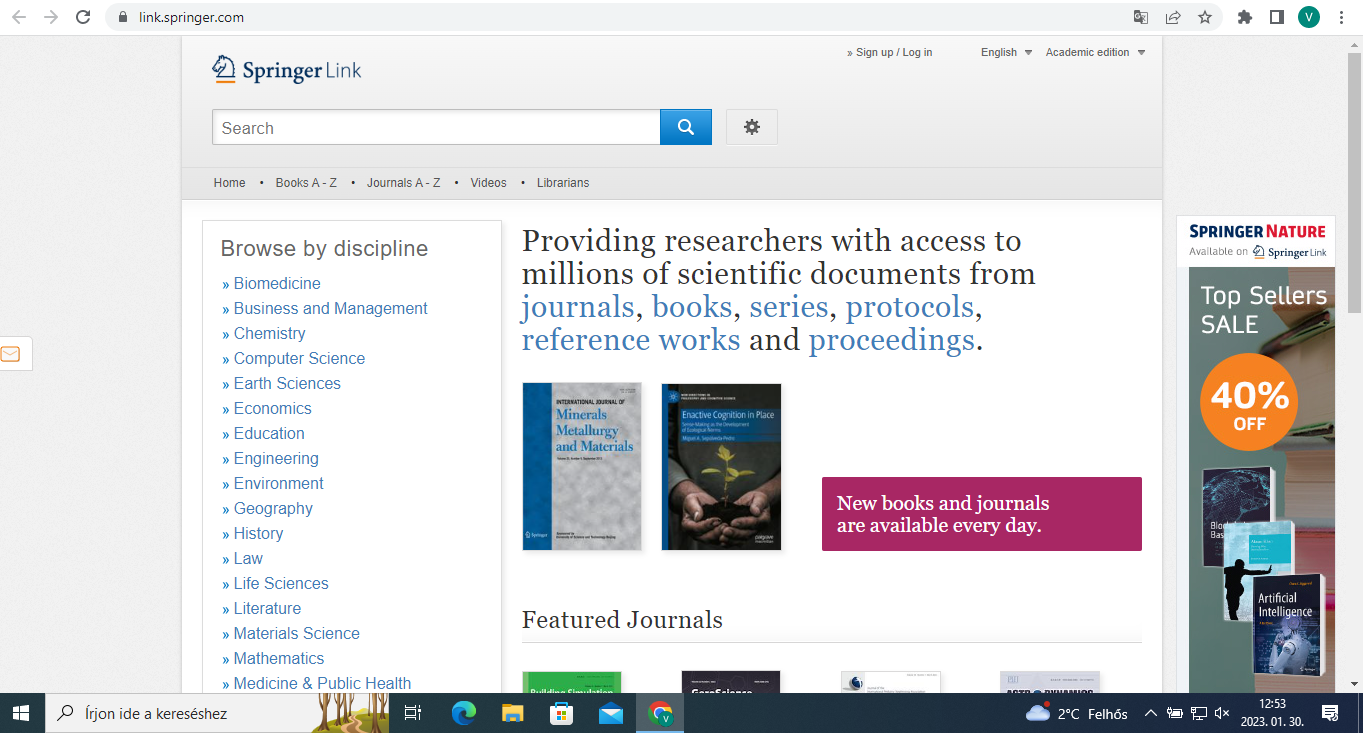 Dokumentumtípusok
Folyóirat (több mint 2700)
Folyóiratcikk (több mint 8,3 millió)
Könyv (több mint 130 ezer)
Könyvfejezet (több mint 5 millió)
Könyvsorozat (3800)
Kutatási jegyzőkönyv (31 ezer)
Kézikönyv (268)
Enciklopédia szócikk (közel 300 ezer)
Videók (közel 400)

Browse 15,608,810 resources (2023.02.01.)
Keresési, szűrési lehetőségek
Keresőfelületét 2013-tól újították.
Advanced search (részletes keresés) - keresősáv mellett a fogaskerék ikonra kattintva érhető el. Szinte teljesen a Google Speciális és a Google Scholar űrlapjainak a mintájára épül.
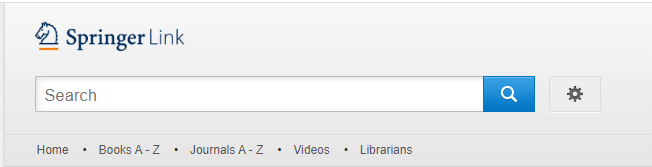 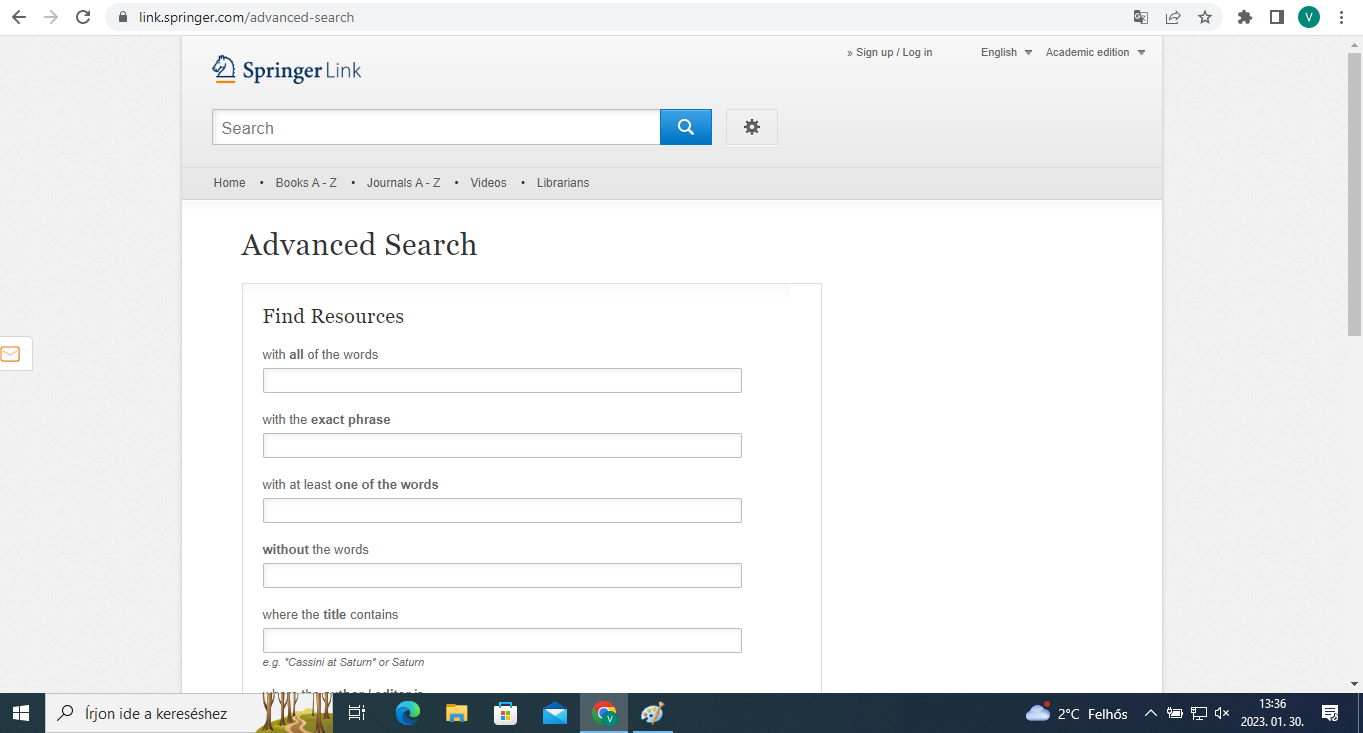 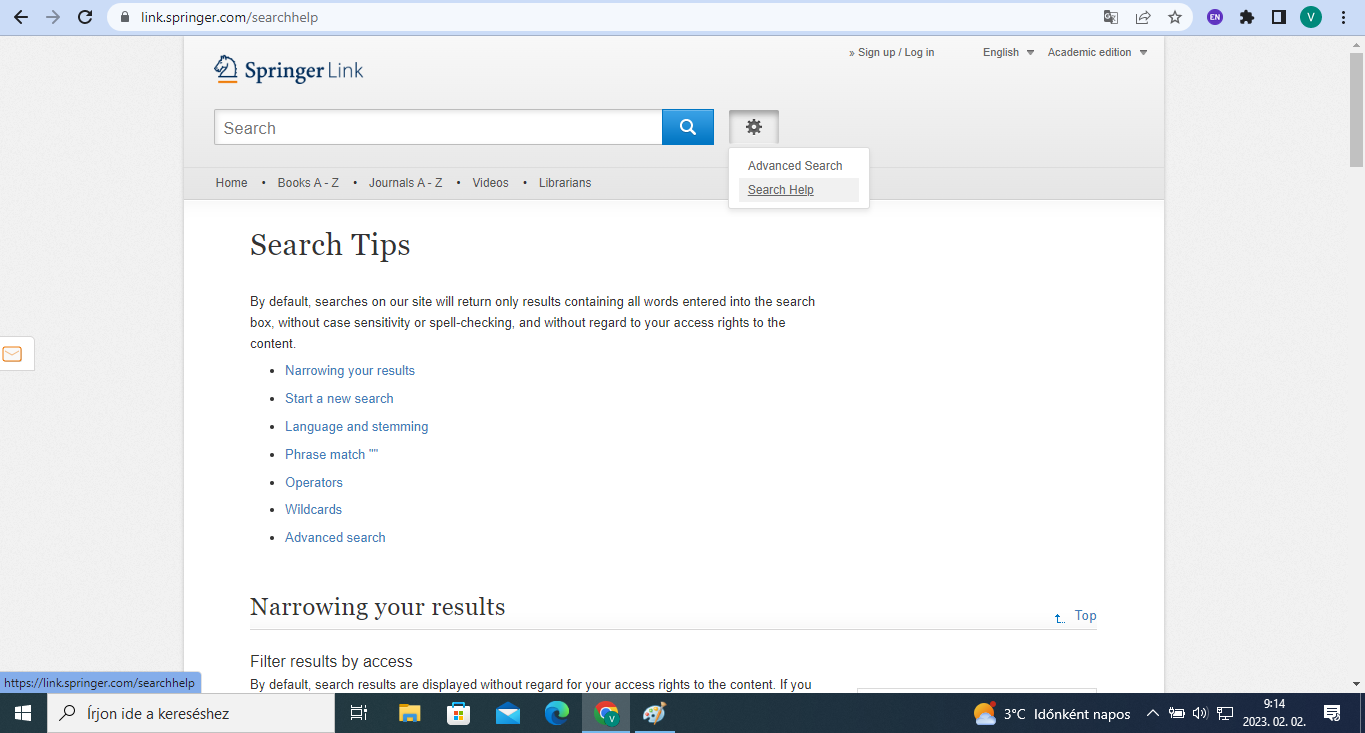 Kiegészítő / extra funkciók
Academic edition
Corporate edition 
Article Approval Service
Librarians
Jól böngészhető felület
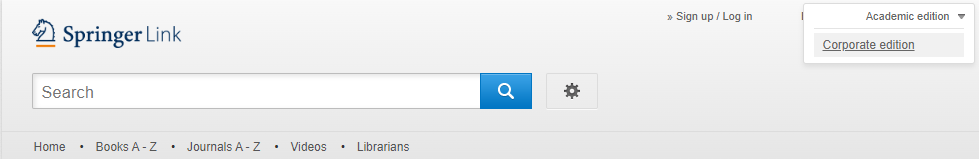 Article Approval Service
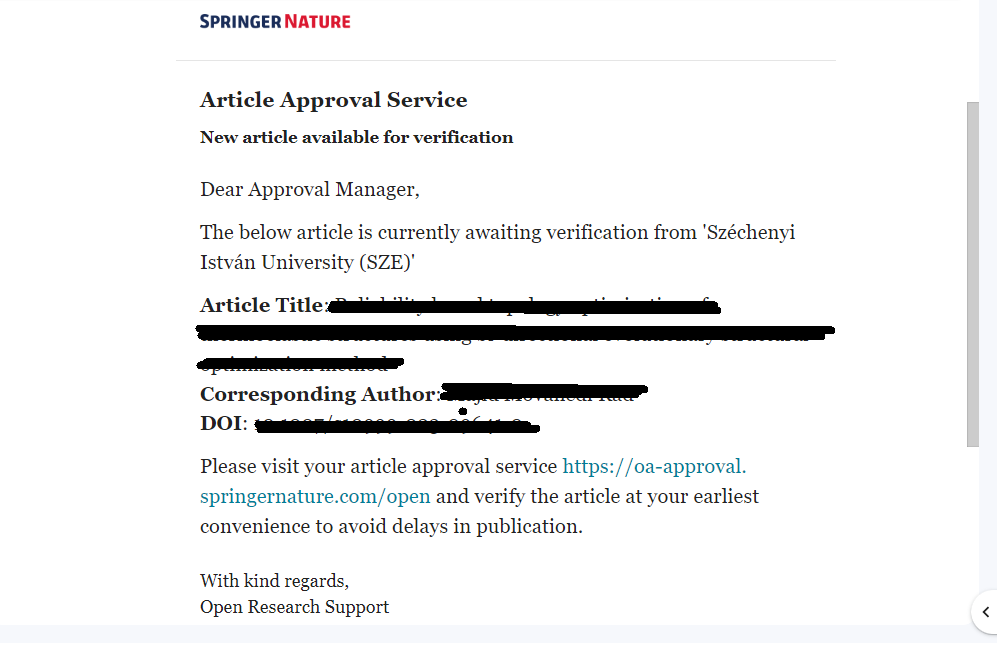 Szerzői profil / felhasználói fiók
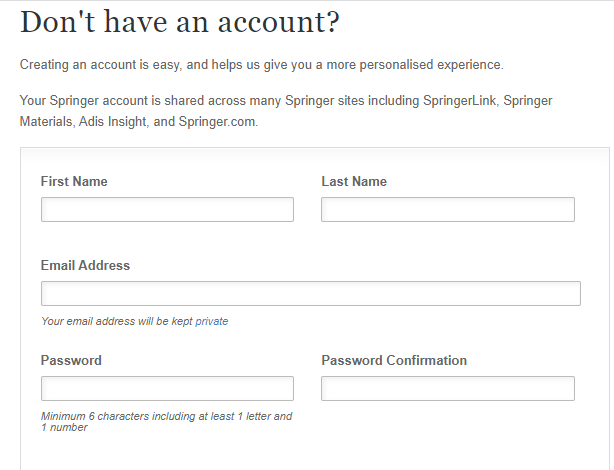 My Bookshelf / ebookshelf
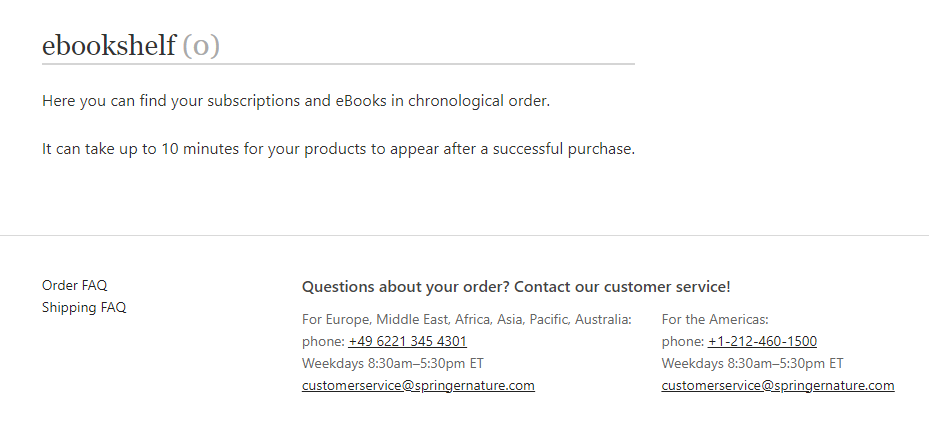 Folyóirat-figyelés, értesítés
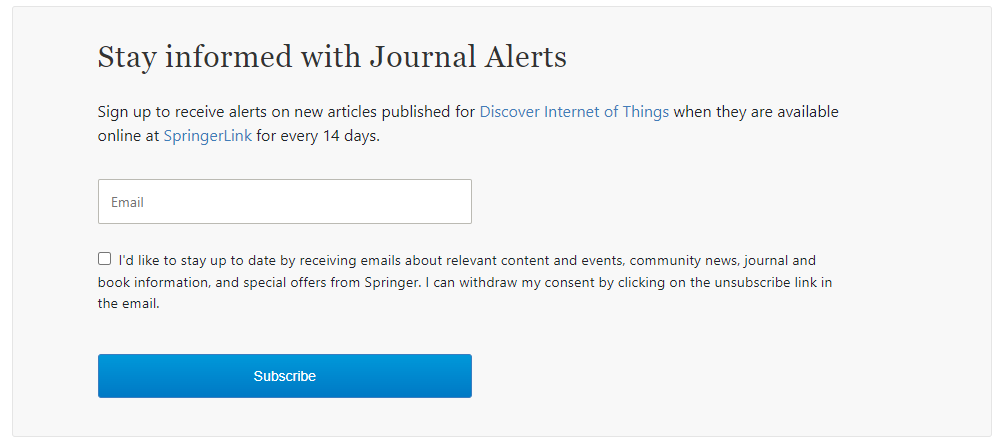 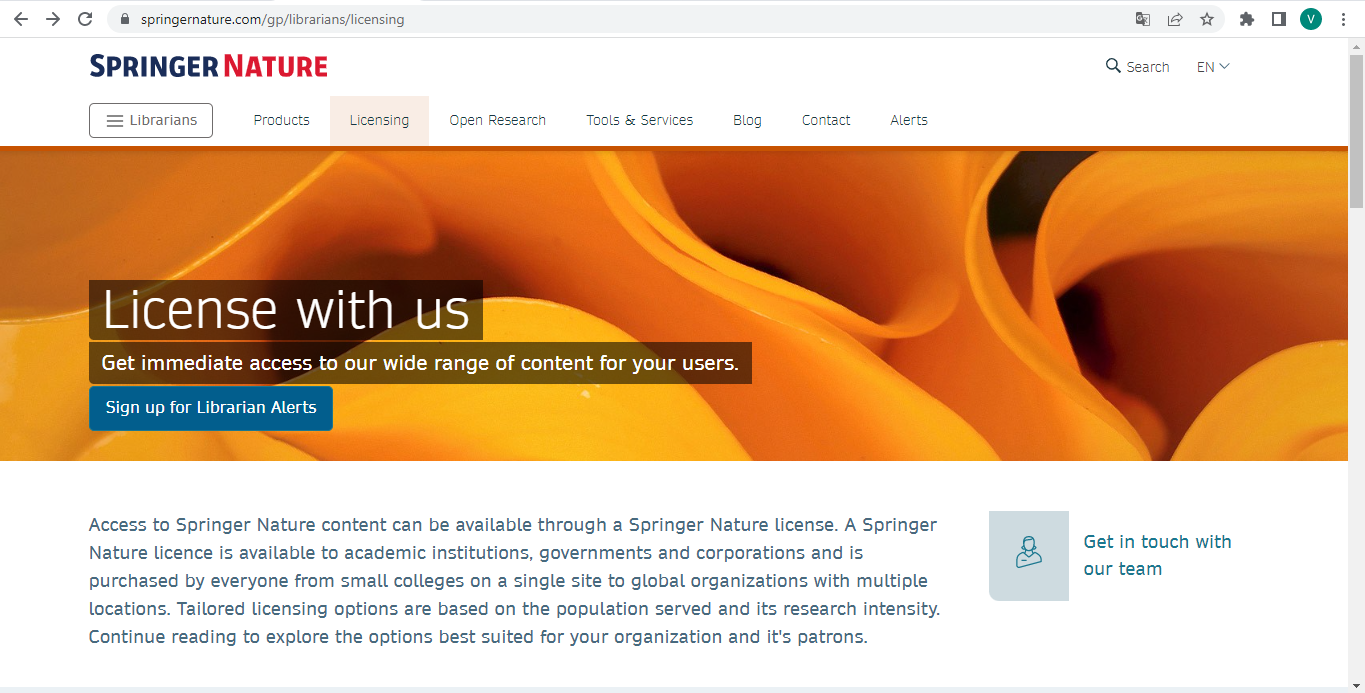 Gyakorlati példák
https://link.springer.com/
Köszönjük a figyelmet!
Név: Lilikné Csákány Andrea
Email cím: lilikne@sze.hu
Név: Zsömle Viktor
Email cím: zsviktor@sze.hu
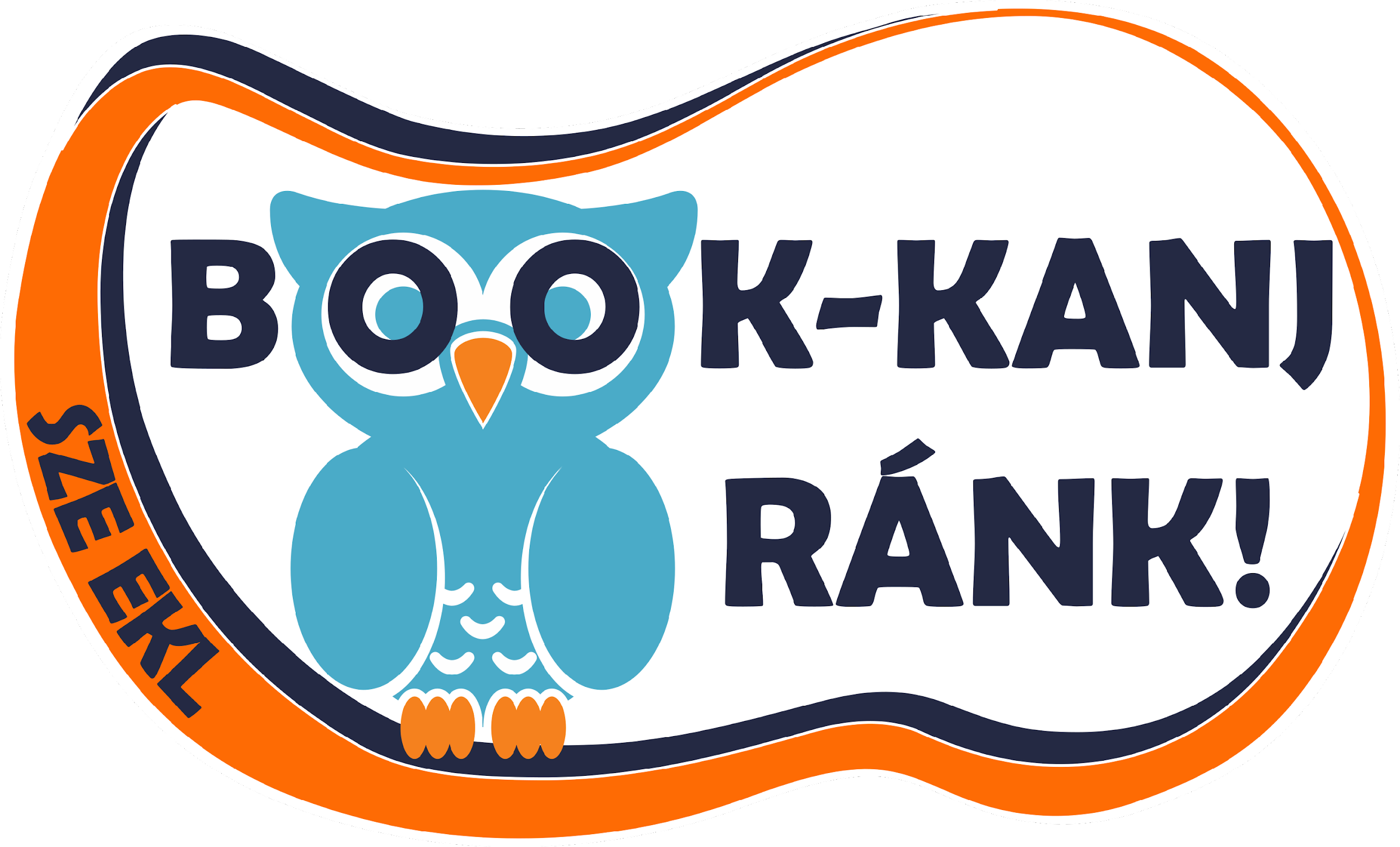